11. データベース操作，トランザクションINSERT、UPDATE、DELETE、トランザクションの概念
URL: https://www.kkaneko.jp/de/ds/index.html
金子邦彦
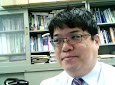 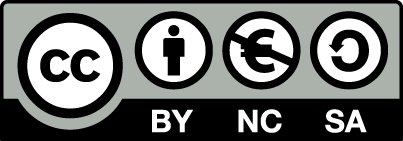 1
謝辞：この資料では「いらすとや」のイラストを使用しています
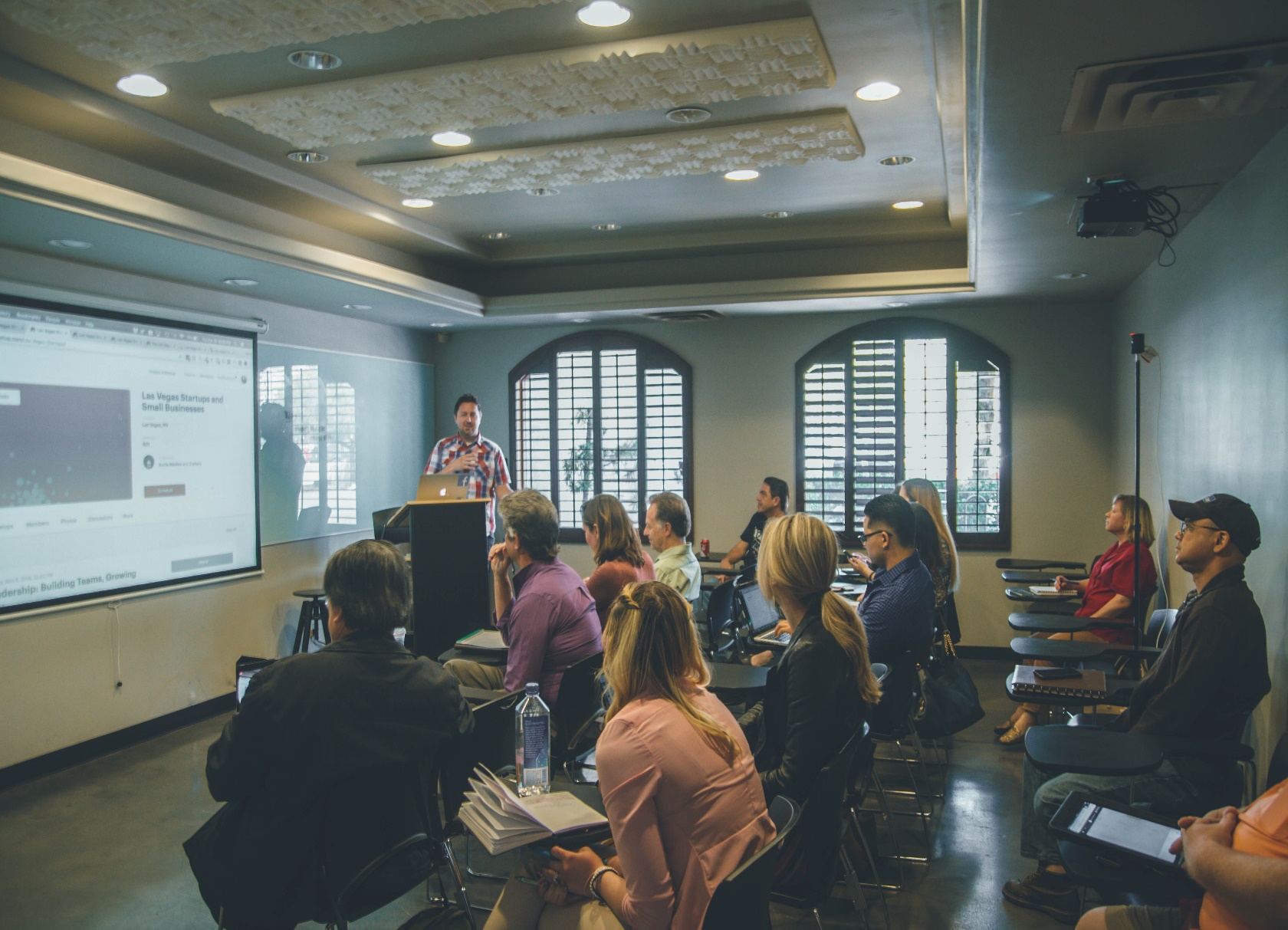 ① 理論と実践の両立
② データベースシステムの能力の理解
③ データベース運用能力の向上
2
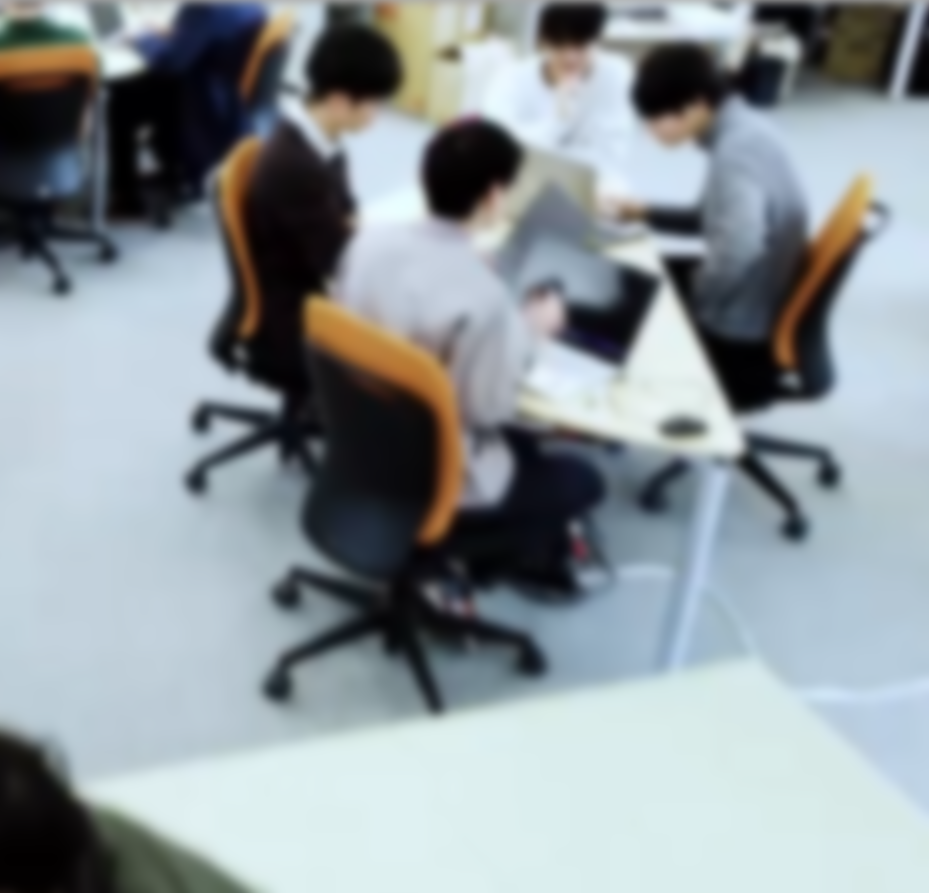 アウトライン
イントロダクション
データ操作
INSERT, DELETE, UPDATE
トランザクション
ロールバック
3
SQLFiddle のサイトにアクセス
Webブラウザを使用

ウェブブラウザを開く
アドレスバーにSQLFiddleのURLを入力
http://sqlfiddle.com/ 

URLが分からないときは、Googleなどの検索エンジンを利用。「SQLFiddle」と検索し、表示された結果からSQLFiddleのウェブサイトをクリック。
4
SQLFiddle の画面
左側のパネル: テーブル定義、データの追加など。SQLのCREATE TABLE や INSERT INTO などを入力。
右側のパネル: SQL問い合わせ。SELECT などを入力。
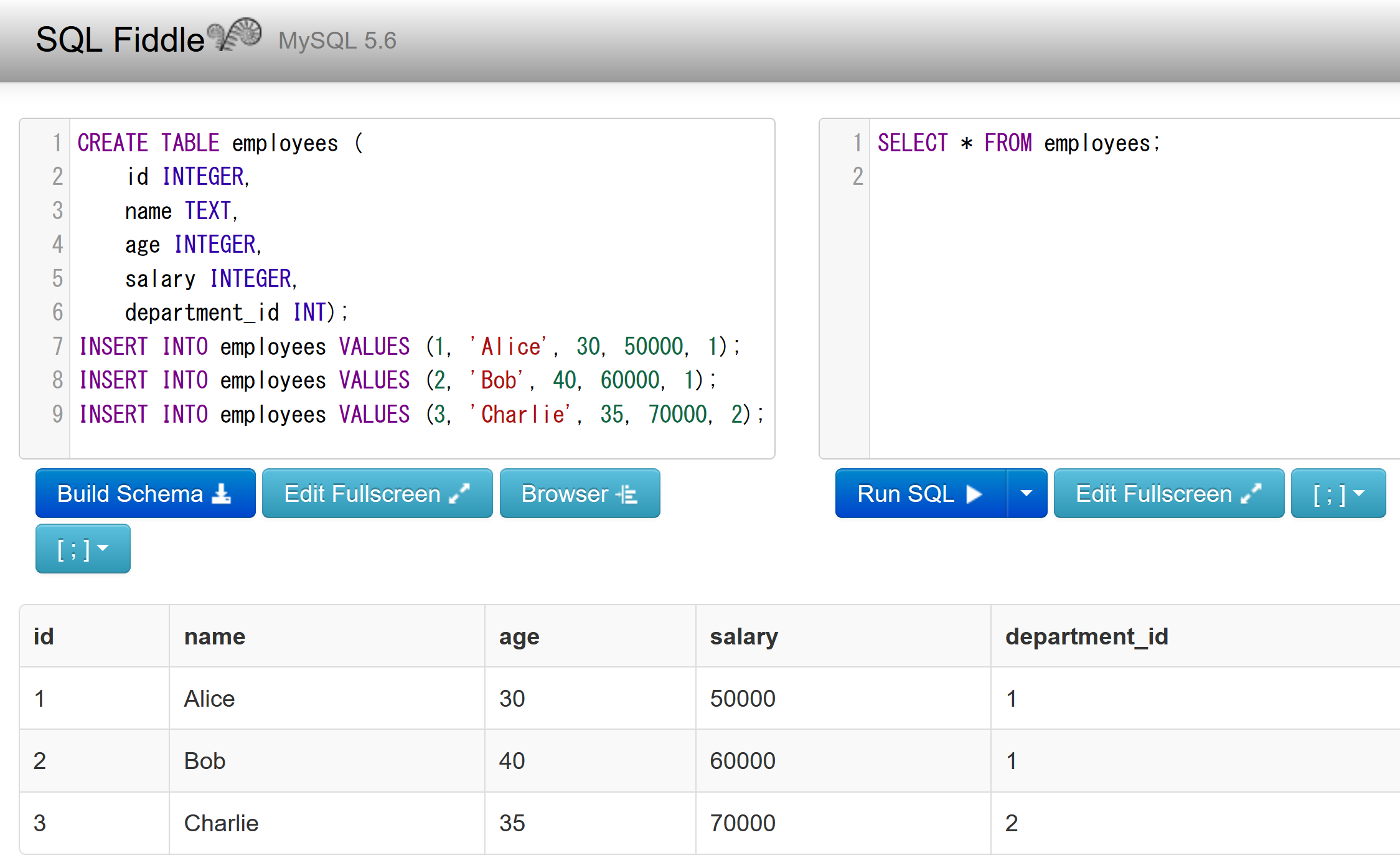 実行ボタン
実行ボタン
5
結果ウィンドウ
SQLFiddle でのデータベース管理システムの選択（高度な機能）
データベース管理システムの選択
（この授業では MySQL を使用）
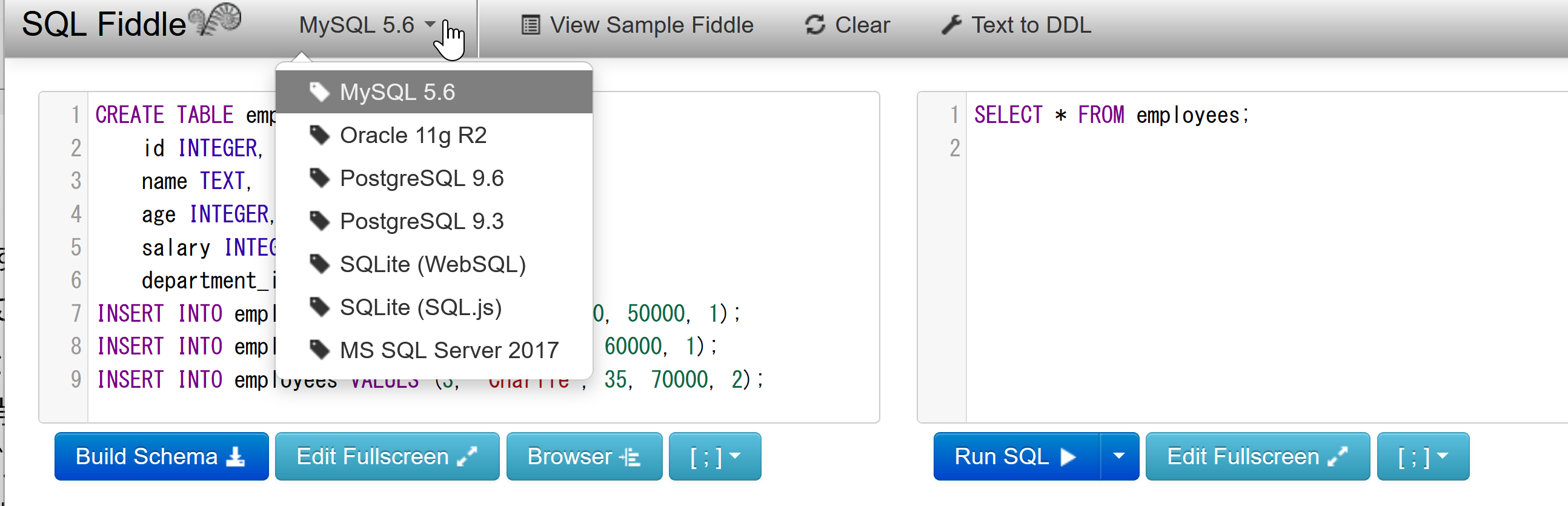 6
11-1. イントロダクション
7
リレーショナルデータベースの仕組み
データをテーブルと呼ばれる表形式で保存
テーブル間は関連で結ばれる。複雑な構造を持ったデータを効率的に管理することを可能に。
商品
関連
購入
8
商品テーブルと購入テーブル
商品
Xさんは、1 のみかんと，
　　　　　   3 のメロンを買った
Yさんは、 2 のりんごを買った
関連
購入
購入テーブルの情報
商品テーブルの情報
9
リレーショナルデータベースの重要性
データの整合性: リレーショナルデータベースは、データの整合性を保持するための機能を有する。これにより、誤ったデータや矛盾したデータが保存されるのを防ぐことができる。
柔軟な問い合わせ（クエリ）能力: リレーショナルデータベースのSQL（Structured Query Language）の使用により、複雑な検索やデータの抽出が可能になる。
トランザクションの機能: 一連の操作全体を一つの単位として取り扱うことができる機能。これにより、データの一貫性と信頼性が向上する。
セキュリティ: アクセス権限の設定などにより、セキュリティを確保。
データの安全な保管、効率的なデータ検索・操作、ビジネスや研究の意思決定をサポート。
10
SQL によるテーブル定義
テーブル名：商品
属性名：ID、商品名、単価
属性のデータ型：数値、テキスト、数値
データの整合性を保つための制約：主キー制約
CREATE TABLE 商品 (
ID INTEGER PRIMAY KEY,
商品名 TEXT,
単価 INTEGER);
11
データ追加のSQL
商品
INSERT INTO 商品 VALUES(1, 'みかん', 50);
INSERT INTO 商品 VALUES(2, 'りんご', 100);
INSERT INTO 商品 VALUES(3, 'メロン', 500);
12
外部キー
外部キーは、他のテーブルの主キーを参照するキー
購入テーブル
外部キー
商品テーブル
購入テーブルの外部キー「商品ID」は、購入テーブルの主キー「ID」を参照
主キー
13
SQL によるテーブル定義
テーブル名：購入
属性名：ID、購入者、商品ID、数量
属性のデータ型：数値、テキスト、数値、数値
データの整合性を保つための制約：主キー制約、参照整合性制約
CREATE TABLE 購入 (
  ID INTEGER PRIMARY KEY, 
  購入者 TEXT, 
  商品ID INTEGER, 
  数量 INTEGER,
  FOREIGN KEY (商品ID) REFERENCES 商品(ID));
14
FOREIGN KEY … REFERENCES
PRIMARY KEY … REFERENCES はテーブル定義時に使用し、あるテーブルの外部キーが別のテーブルの主キーを参照する「参照整合性制約」を示す
CREATE TABLE 購入 (
  ID INTEGER PRIMARY KEY, 
  購入者 TEXT, 
  商品ID INTEGER, 
  数量 INTEGER,
  FOREIGN KEY (商品ID) REFERENCES 商品(ID));
SQL の書き方
外部キー
主キー
15
主キー
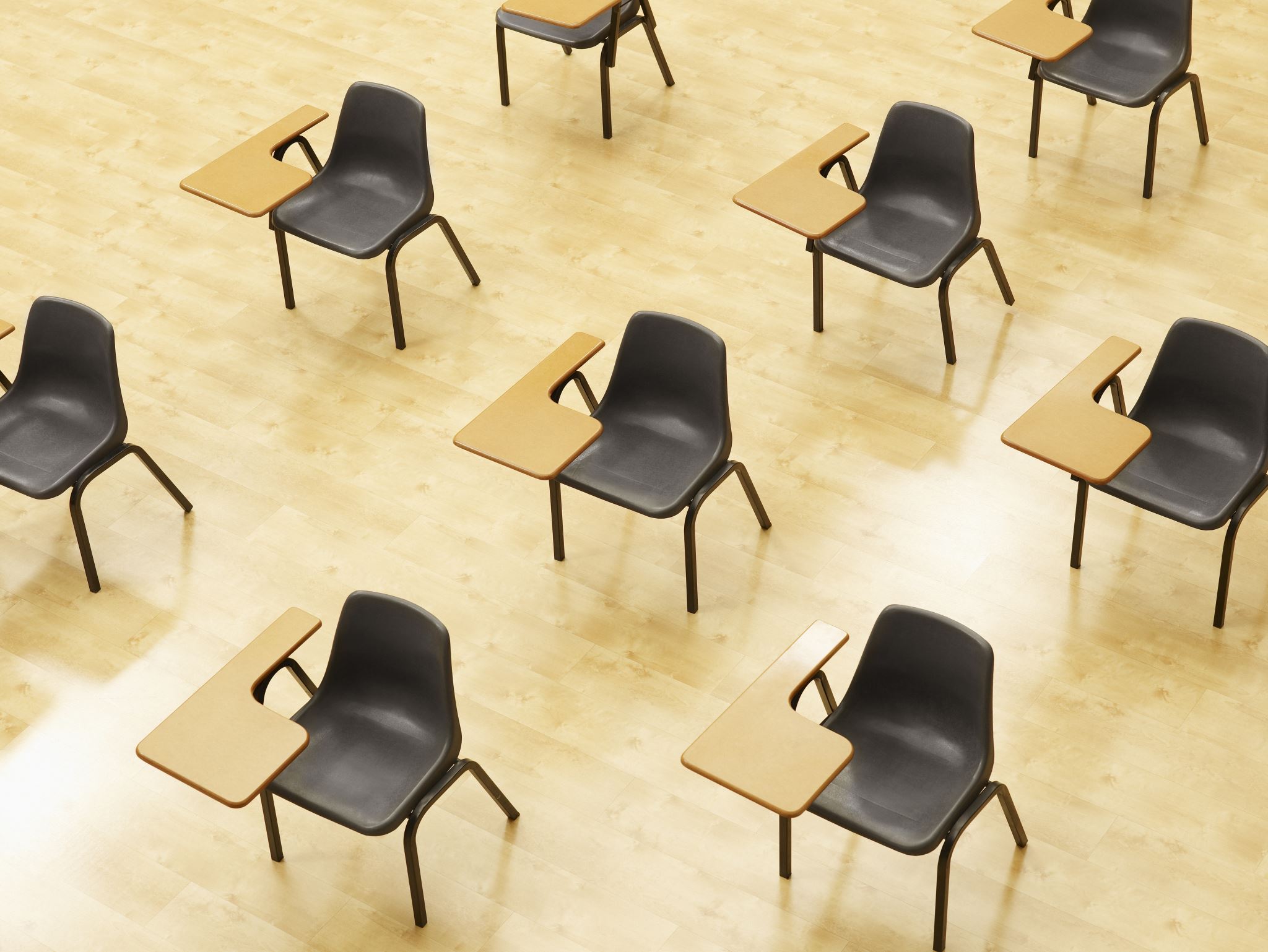 演習１．テーブル定義とデータの追加、主キー制約
【トピックス】
SQL によるテーブル定義
主キー制約 PRIMARY KEY
SQL によるデータの追加
問い合わせ（クエリ）による確認
16
Webブラウザを使用
① アドレスバーにSQLFiddleのURLを入力
http://sqlfiddle.com/

URLが分からないときは、Googleなどの検索エンジンを利用。「SQLFiddle」と検索し、表示された結果からSQLFiddleのウェブサイトをクリック。
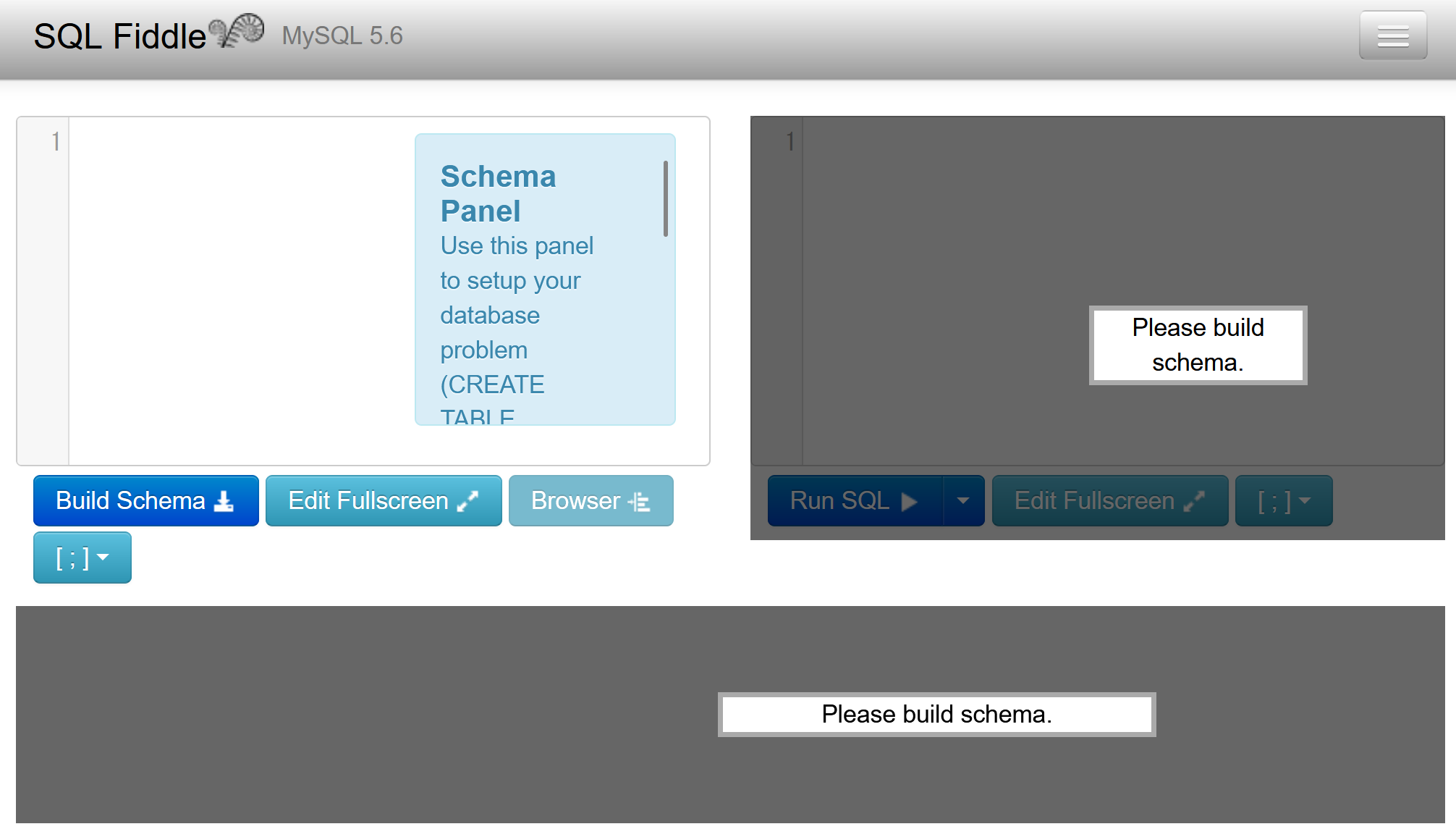 17
② 左側のパネルに、テーブル定義とデータの追加を行う SQL を入れる。（前のものは不要である）
CREATE TABLE 商品 (
ID INTEGER PRIMARY KEY,
商品名 TEXT,
単価 INTEGER);
INSERT INTO 商品 VALUES(1, 'みかん', 50);
INSERT INTO 商品 VALUES(2, 'りんご', 100);
INSERT INTO 商品 VALUES(3, 'メロン', 500);
CREATE TABLE 購入 (
  ID INTEGER PRIMARY KEY, 
  購入者 TEXT, 
  商品ID INTEGER, 
  数量 INTEGER,
  FOREIGN KEY (商品ID) REFERENCES 商品(ID));
INSERT INTO 購入 VALUES(1, 'X', 1, 10);
INSERT INTO 購入 VALUES(2, 'Y', 2, 5);
18
③ 「Build Schema」をクリック
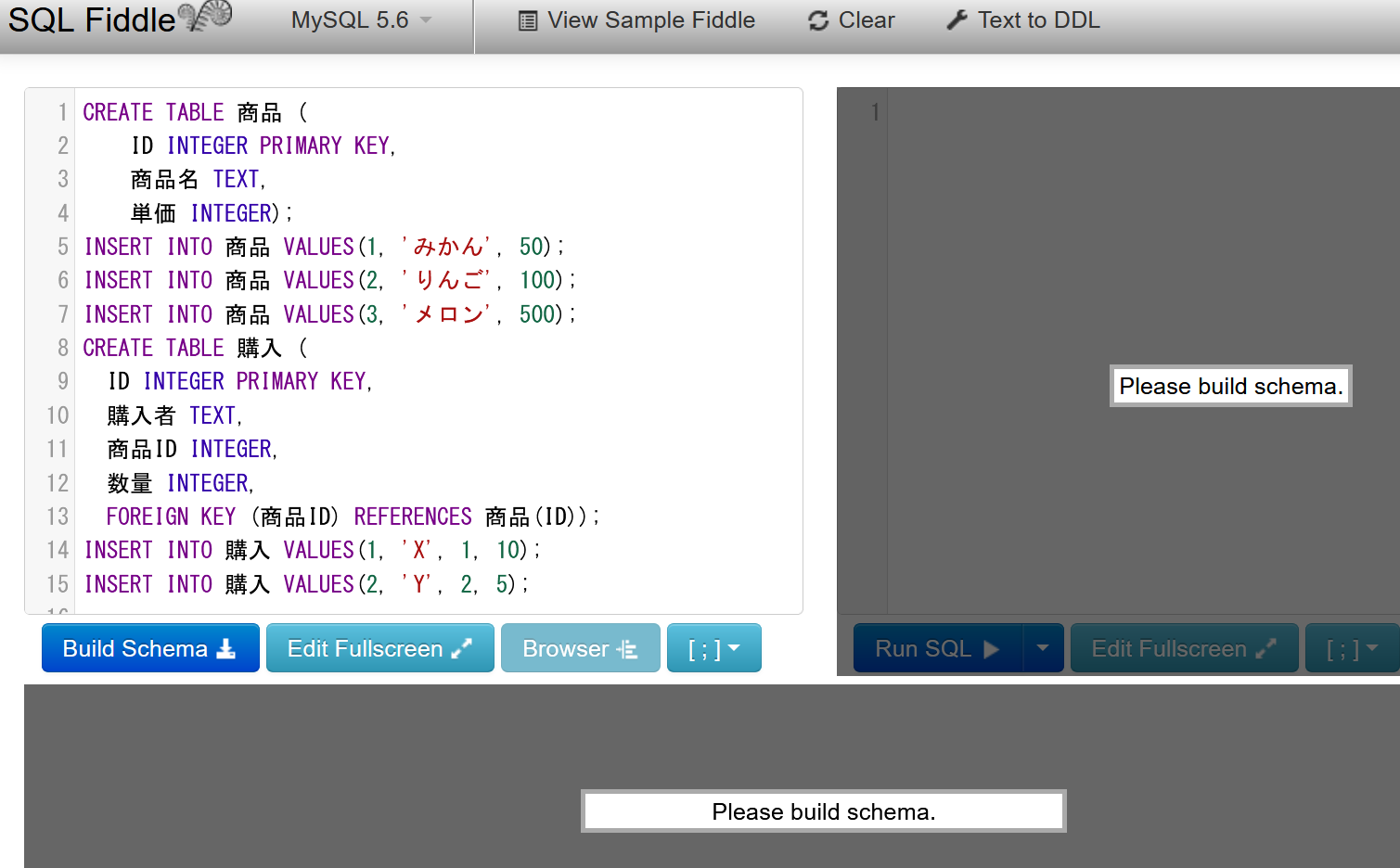 19
④ 右側のパネルに、問い合わせ（クエリ）を行う SQL を入れる。


⑤ 「Run SQL」をクリック
SQL 文が実行され、結果が表示される。
⑥ 下側のウインドウで、結果を確認。
SELECT * FROM 商品;
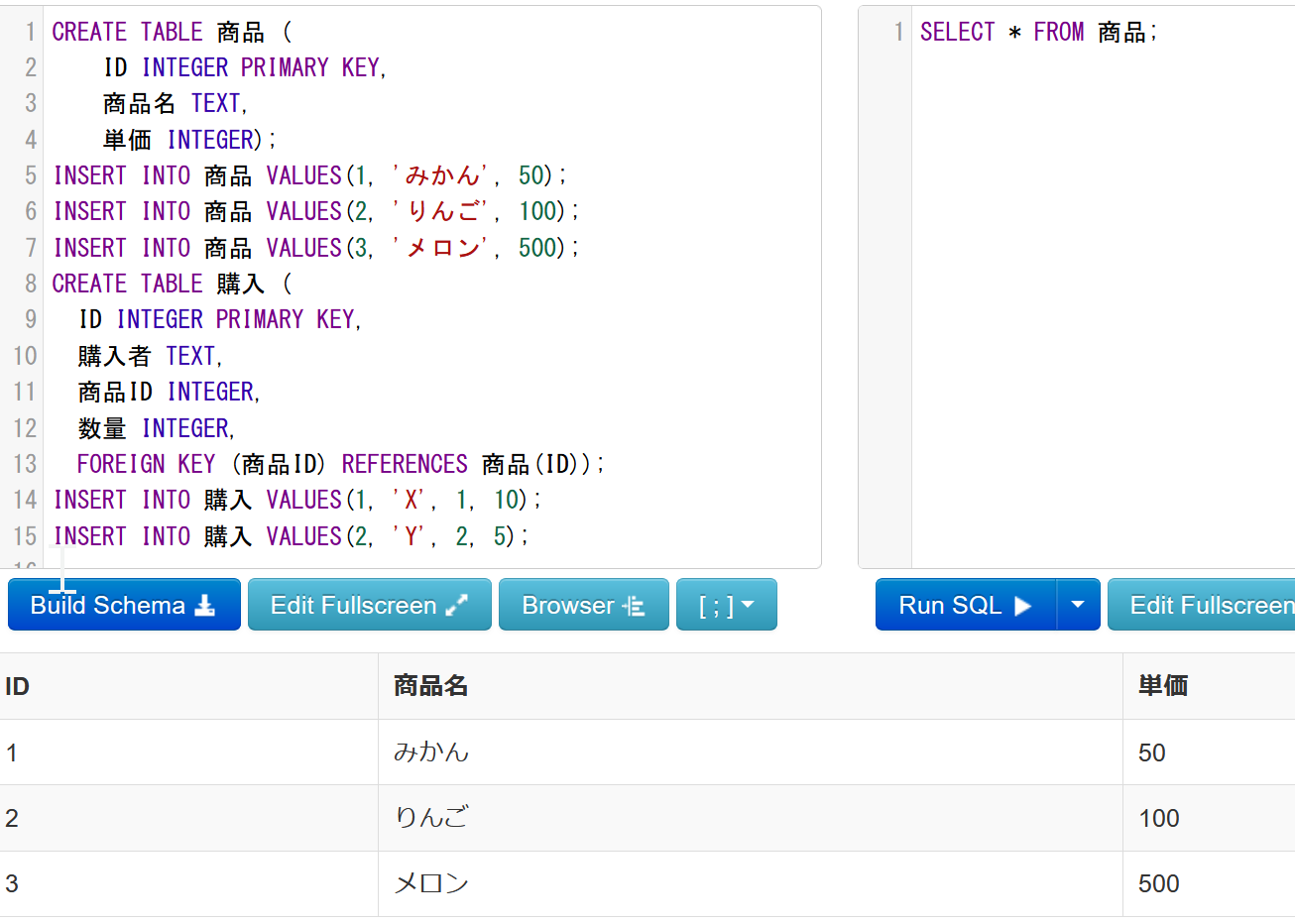 20
⑦ 右側のパネルに、問い合わせ（クエリ）を行う SQL を入れる。


⑧ 「Run SQL」をクリック
SQL 文が実行され、結果が表示される。
⑨ 下側のウインドウで、結果を確認。
SELECT * FROM 購入;
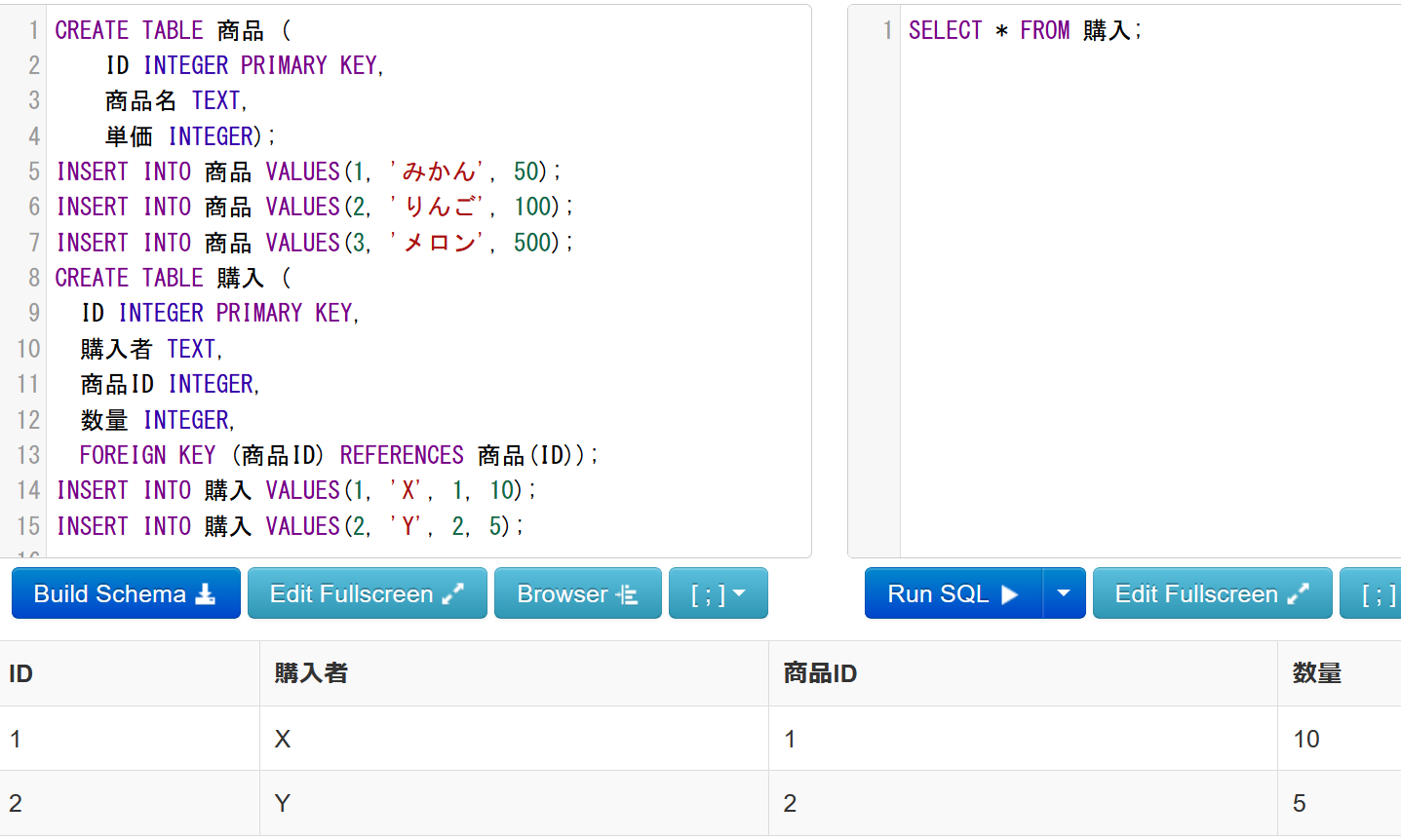 21
⑩ 右側のパネルに、問い合わせ（クエリ）を行う SQL を入れる。


⑪ 「Run SQL」をクリック
SQL 文が実行され、結果が表示される。
⑫ 下側のウインドウで、結果を確認。
SELECT 購入.購入者, 商品.商品名, 商品.単価 * 購入.数量 
FROM 購入 
JOIN 商品 ON 購入.商品ID = 商品.ID;
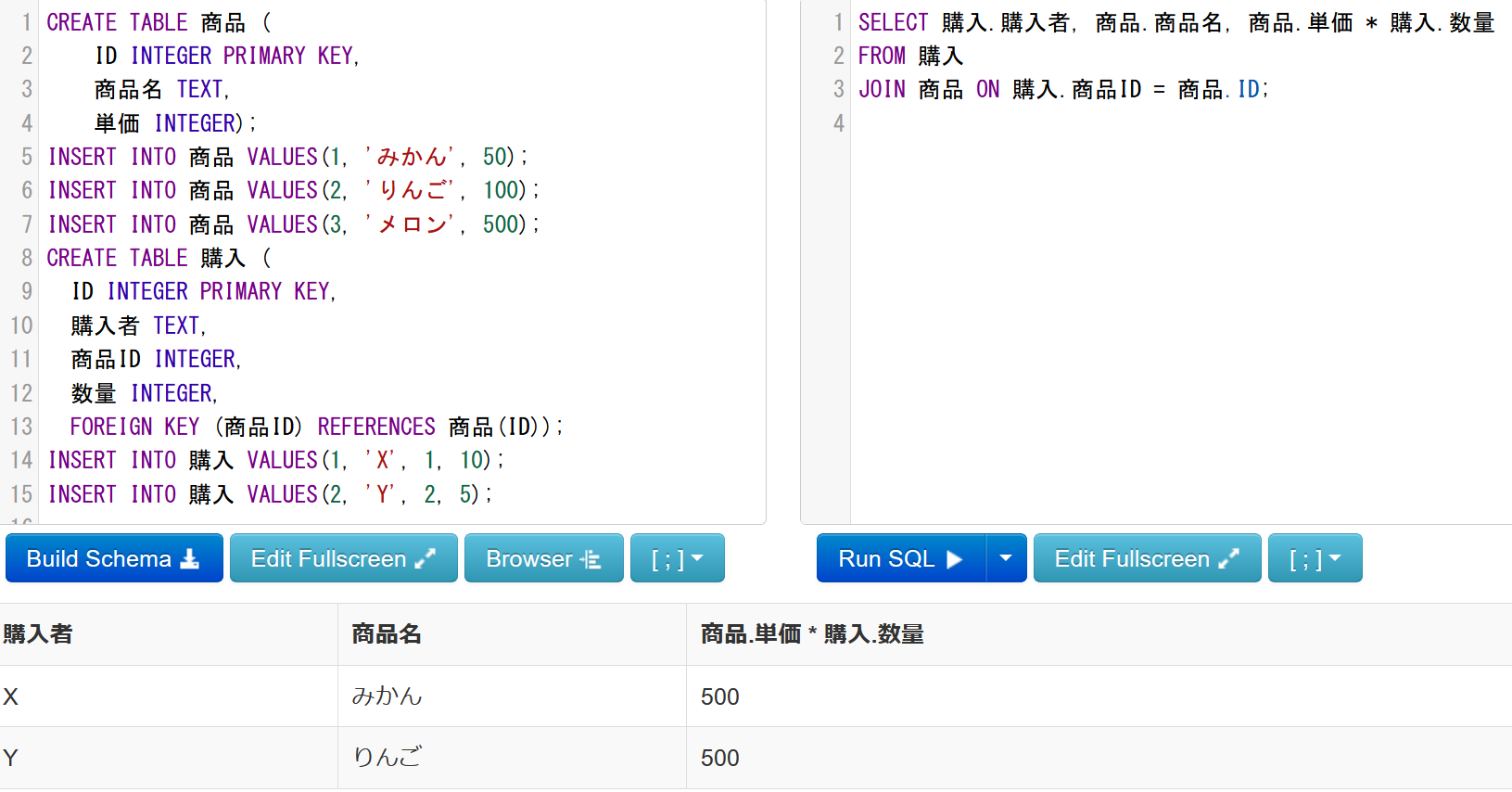 22
自習１．「みかん」の単価を見つける
目的：特定の商品の単価を調べる方法を学ぶ

商品テーブルから「みかん」の単価を見つける SQL 文を書いてください。

ヒント
SELECTとWHEREを使用。選択のための条件は、商品名が「みかん」であること
23
自習２．購入者Xの購入合計金額
目的：複数のテーブルを結合し、計算を行う方法を学ぶ。

購入者Xが購入した商品の合計金額を計算するSQL文を書いてください。合計金額は、各商品の単価と購入数量を掛け合わせて求める。

ヒント
・購入テーブルと商品テーブルを結合する
・商品の単価と数量を掛け合わせて合計するために SUM(商品.単価 * 購入.数量)
24
自習３．「りんご」を購入した人を見つける
目的：特定の商品を購入した人を特定する方法を学ぶ。

「りんご」を購入した購入者の名前を見つける SQL 文を書いてください。

ヒント
購入テーブルと商品テーブルを結合
25
正解例

自習１．
SELECT 単価 FROM 商品 WHERE 商品名 = 'みかん’;


自習２．
SELECT SUM(商品.単価 * 購入.数量) 
FROM 購入
JOIN 商品 ON 購入.商品ID = 商品.ID
WHERE 購入者 = 'X';

自習３．
SELECT 購入.購入者
FROM 購入
JOIN 商品 ON 購入.商品ID = 商品.ID
WHERE 商品.商品名 = 'りんご';
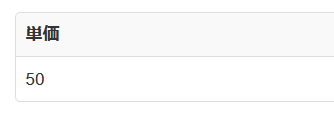 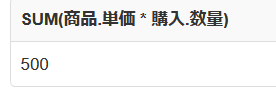 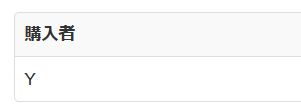 26
11-2. データベース操作
27
データベース操作
INSERT（追加）
テーブルに新しい行を追加

SELECT（問い合わせ）
必要なデータを検索、加工

DELETE（削除）
テーブルから一つまたは複数の行を削除

UPDATE（更新）
既存の値を変更
28
データベース操作を学ぶことの重要性
データベースでのデータ維持
データを最新の状態に保つことを、効率的に行える

 データの整合性とセキュリティの確保
正しいデータベース操作を行うことで、データの整合性とセキュリティを保つことができる
29
データベース操作での留意点
● データ整合性の確保
更新や削除を行う際、データの整合性を保つために正確な条件を指定すること



● トランザクションの管理
複数のデータベース操作を一連の単一処理として扱う場合、トランザクションを適切に管理する。
正規化されていない
テーブルでは、
特に注意が必要
BEGIN TRANSACTION;
UPDATE 口座 SET 残高 = 残高 - 1000 WHERE 口座番号 = 'A';
UPDATE 口座 SET 残高 = 残高 + 1000 WHERE 口座番号 = 'B';
COMMIT;
口座Aから1000円引き出す
口座Bに1000円預け入れる
トランザクションは、「複数のデータベース操作を一連の単一処理として扱うこと」を意味する
30
普通のプログラミングでのデータ更新とデータベース操作の違い
31
ここまでのまとめ
データベース操作の要点
追加：INSERT で新規データを追加。
問い合わせ：SELECT でデータを検索・取得。
更新：UPDATE で既存データを変更。
削除：DELETE でデータを削除。

データベース操作の留意点
更新・削除時にデータの整合性を保つ。
複数操作を含むトランザクションを適切に管理。

データベース操作と、プログラミングでのデータ操作の違い
データベースはデータの永続性、複数ユーザーの同時アクセス、トランザクション、制約をサポート。
プログラミングではデータは一時的で、同時アクセスとトランザクション管理は困難。
32
11-3. INSERT、DELETE、UPDATE
33
追加	INSERT
INSERT はテーブルに新しい行を追加する

基本形
INSERT INTO テーブル名 VALUES (値1, 値2, ...);
空
テーブル T
テーブル T
insert into T values('A', 'そば', 250);
insert into T values('B', 'カレーライス', 400);
insert into T values('C', 'カレーライス', 400);
insert into T values('D', 'うどん', 250);
34
削除 DELETE
DELETE はテーブルから一つまたは複数の行を削除

基本形
DELETE FROM テーブル名 WHERE 条件;
テーブル T
テーブル T
delete from T where 名前 = 'A';
35
更新 UPDATE
UPDATE は既存の値を変更するために使用

基本形
UPDATE テーブル名 SET 列1 = 値1, 列2 = 値2, ... WHERE 条件;
テーブル T
テーブル T
update T set 料金 = 300 where 昼食 = 'うどん';
36
SQL によるデータベース操作
37
INSERT, DELETE, UPDATE を使用する際の注意点
追加 INSERT での注意点
主キーの列に、重複する値を挿入することはできない

削除 DELETE、更新 UPDATE での注意点
データの誤操作防止
必要なデータを誤って削除したり、正確なデータを破損させないよう、慎重に操作を行う
ロールバックの活用
誤った操作を行った場合は、トランザクションを終了する前であれば、ロールバック機能を使用して変更を元に戻すことができる。
これにより、データベース操作の取り消しが可能
38
SQLと通常のプログラミング言語の比較

SQLでの更新例
BEGIN TRANSACTION;
UPDATE products SET price = 25 WHERE name = 'banana’;
COMMIT;

Pythonでの更新例
for item in products:
if item['name'] == 'banana':
item['price'] = 25
トランザクションの管理が可能
39
データベース操作まとめ
INSERT（追加）
テーブルに新しい行を追加
形式: INSERT INTO テーブル名 VALUES (値1, 値2, ...);

SELECT（問い合わせ）
必要なデータを検索、加工
形式：SELECT … FROM … WHERE …

DELETE（削除）
テーブルから一つまたは複数の行を削除
形式: DELETE FROM テーブル名 WHERE 条件;

UPDATE（更新）
既存の値を変更
形式: UPDATE テーブル名 SET 列1 = 値1, 列2 = 値2, ... WHERE 条件;
40
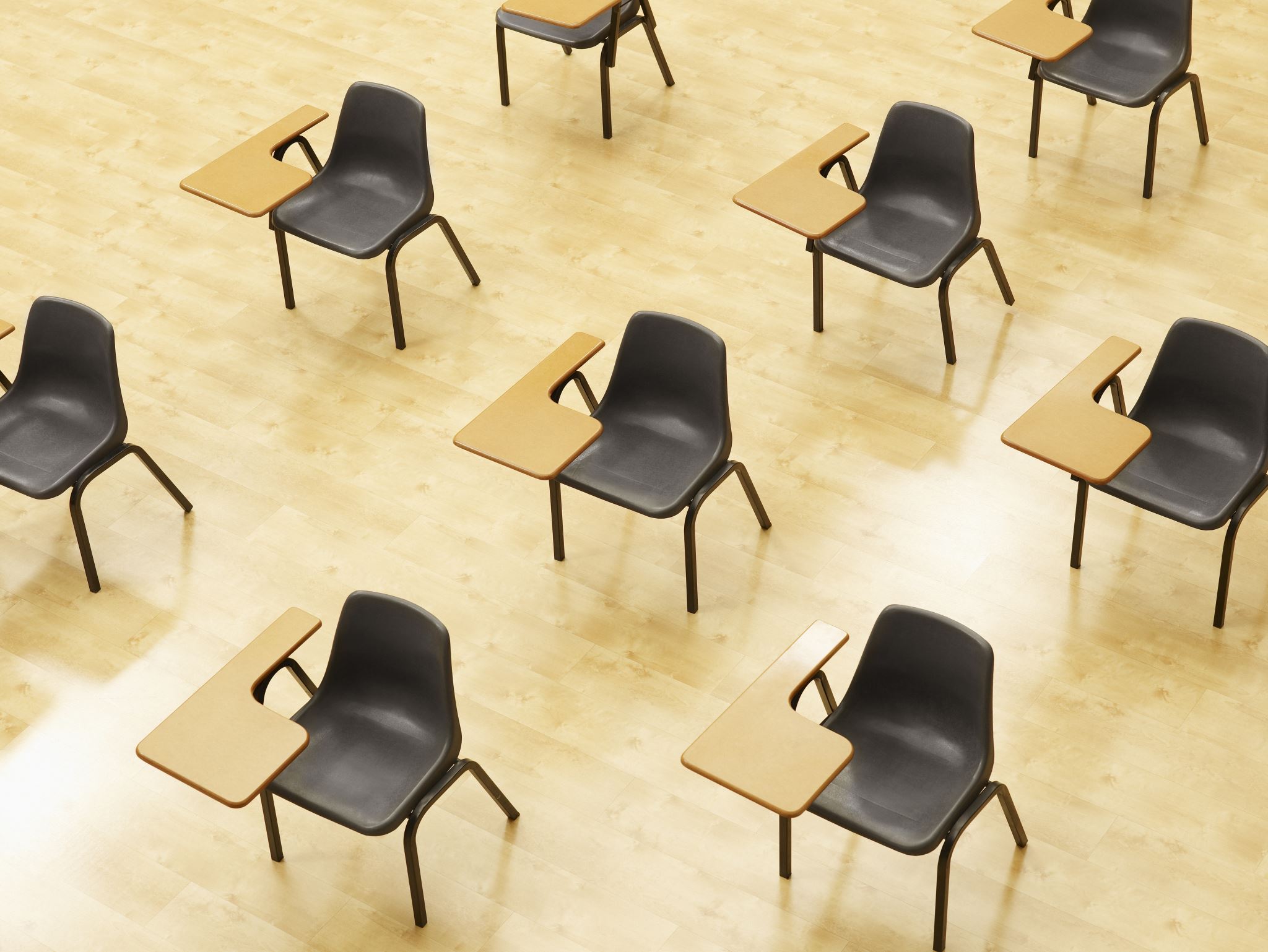 演習２．データベース操作
【トピックス】
SQL によるテーブル定義
追加：INSERT
削除：DELETE
更新：UPDATE
問い合わせ（クエリ）による確認
41
Webブラウザを使用
① アドレスバーにSQLFiddleのURLを入力
http://sqlfiddle.com/

URLが分からないときは、Googleなどの検索エンジンを利用。「SQLFiddle」と検索し、表示された結果からSQLFiddleのウェブサイトをクリック。
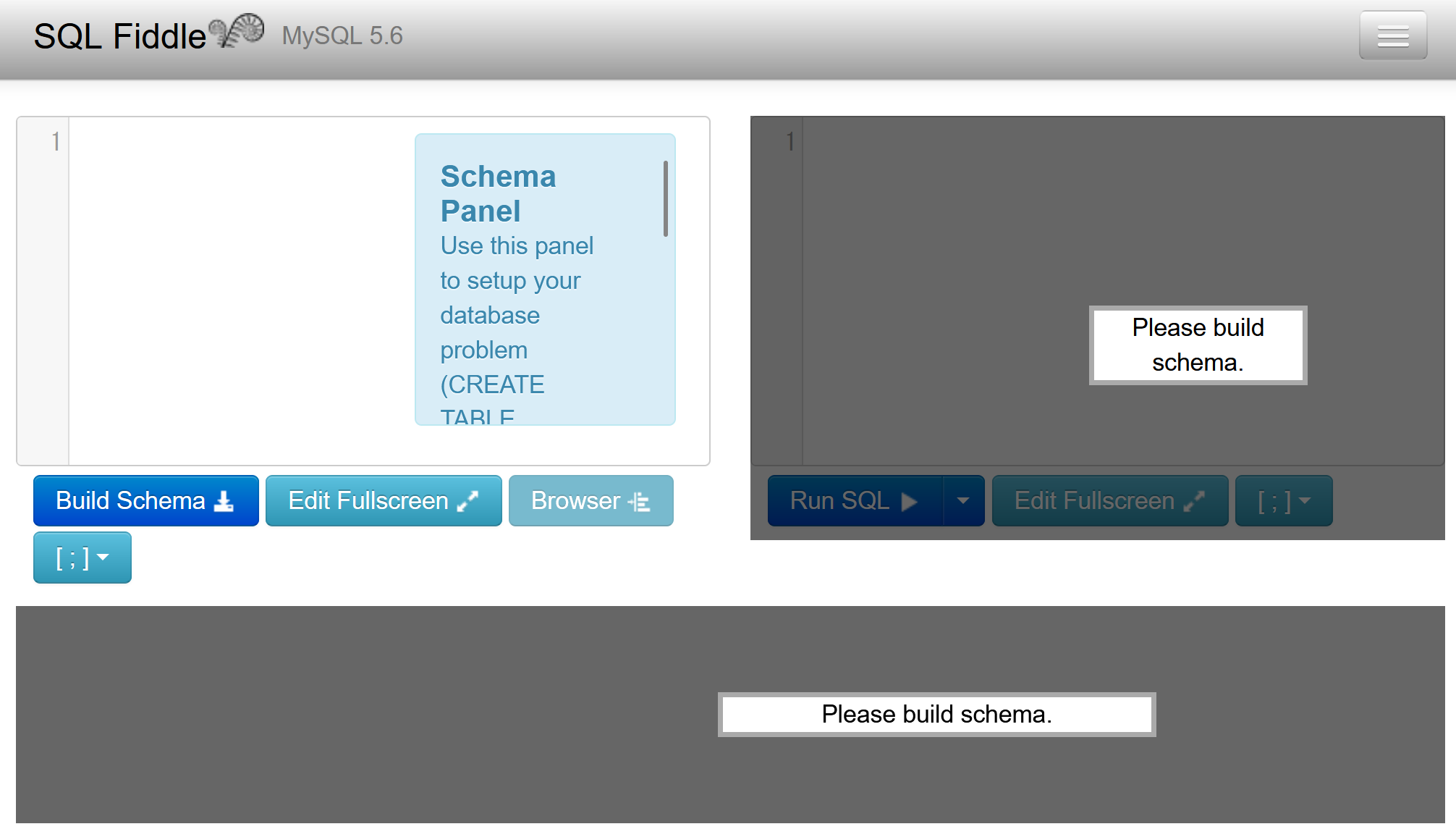 42
② 左側のパネルに、テーブル定義とデータの追加を行う SQL を入れる。（以前の SQL は使用しない）
CREATE TABLE T (
名前 TEXT,
昼食 TEXT,
料金 INTEGER);
INSERT INTO T VALUES('A', 'そば', 250);
INSERT INTO T VALUES('B', 'カレーライス', 400);
INSERT INTO T VALUES('C', 'カレーライス', 400);
INSERT INTO T VALUES('D', 'うどん', 250);
43
③ 「Build Schema」をクリック
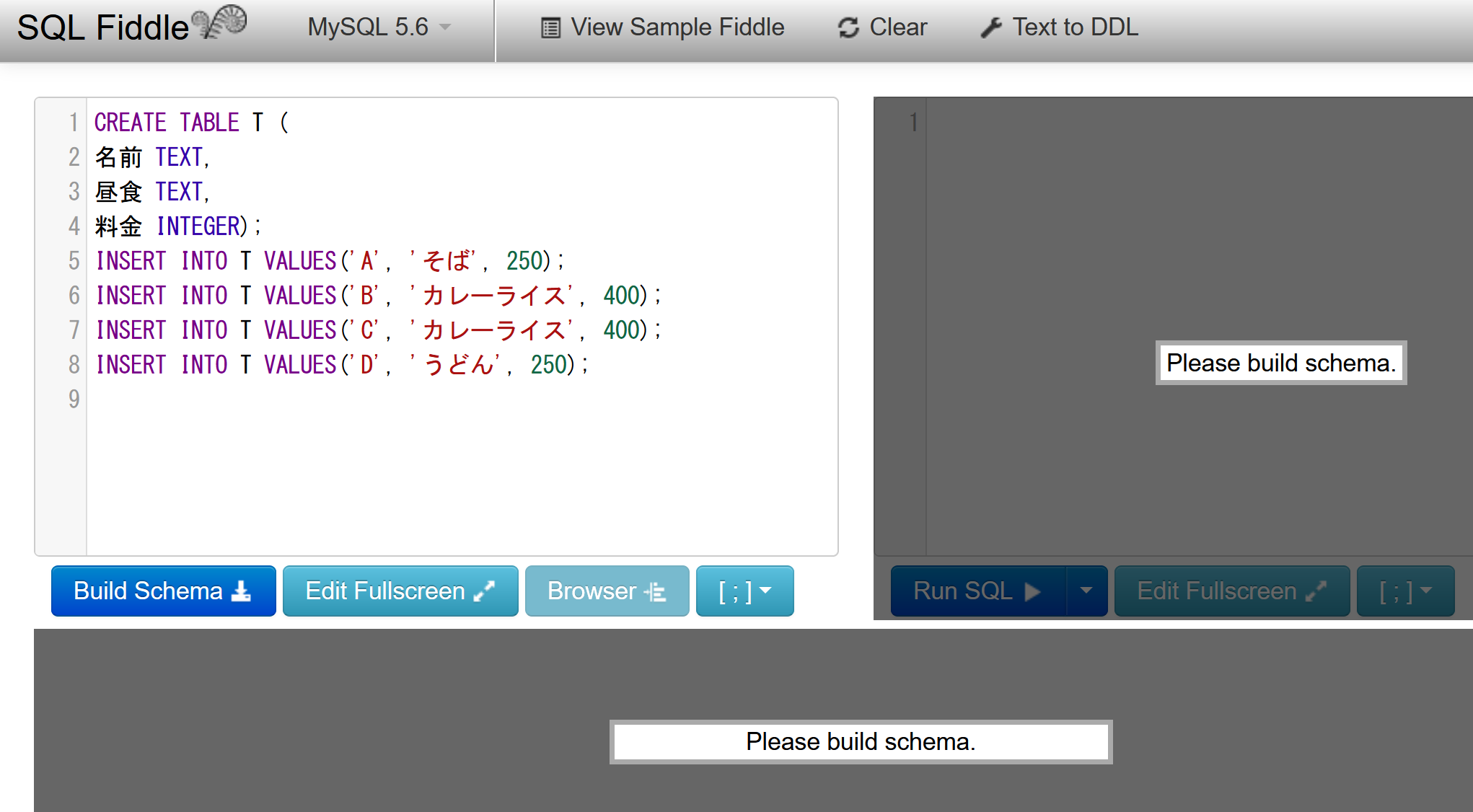 44
④ 右側のパネルに、問い合わせ（クエリ）を行う SQL を入れる。


⑤ 「Run SQL」をクリック
SQL 文が実行され、結果が表示される。
⑥ 下側のウインドウで、結果を確認。
SELECT * FROM T;
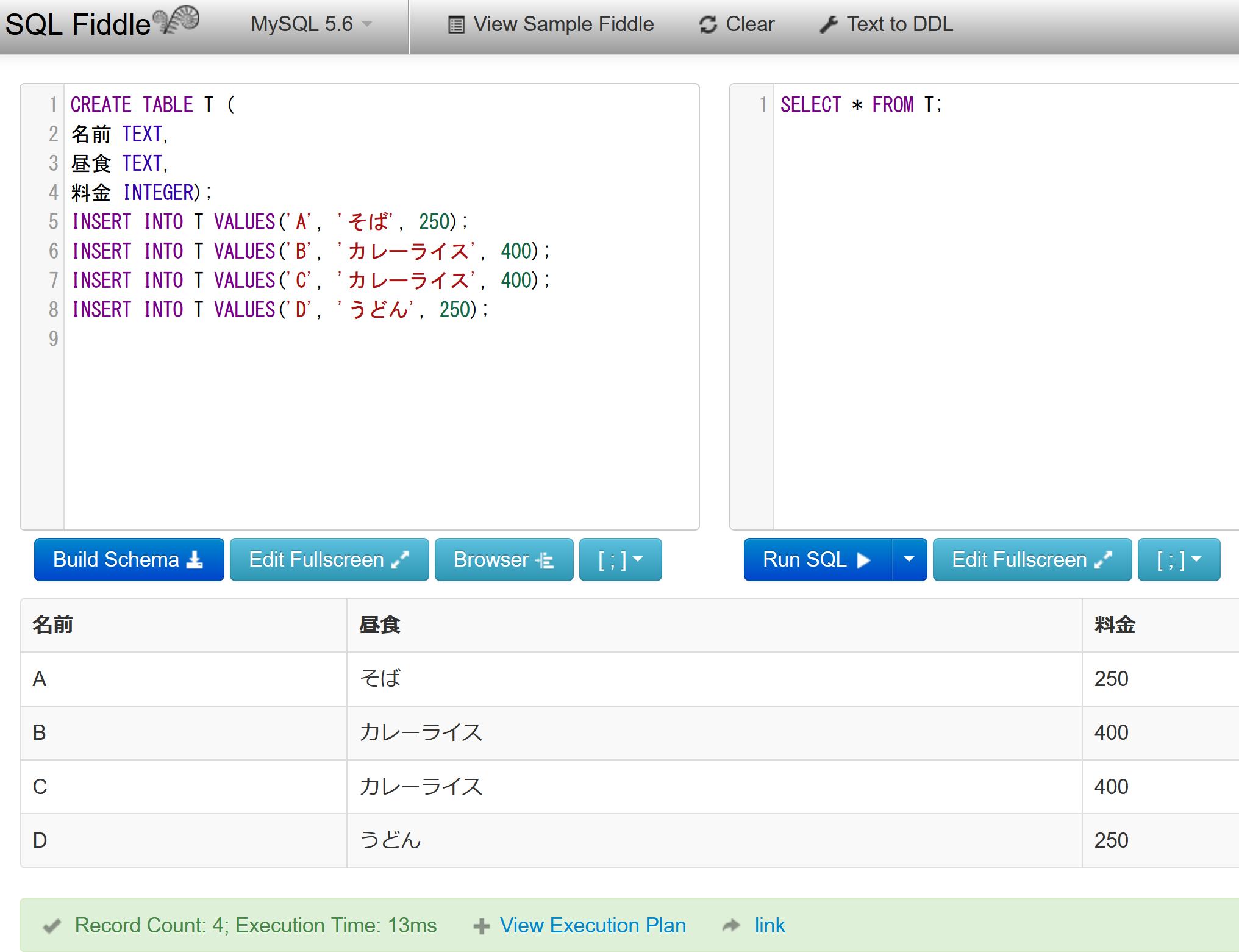 45
⑦ 「カレーライス」の料金を450円に変更
左側のパネルに、次の SQL を書き加えて、「Build Schema」をクリック


⑧ 右側の「SELECT * FROM T;」はそのままで、 「Run SQL」をクリック。結果を確認。
UPDATE T SET 料金 = 450 WHERE 昼食 = 'カレーライス';
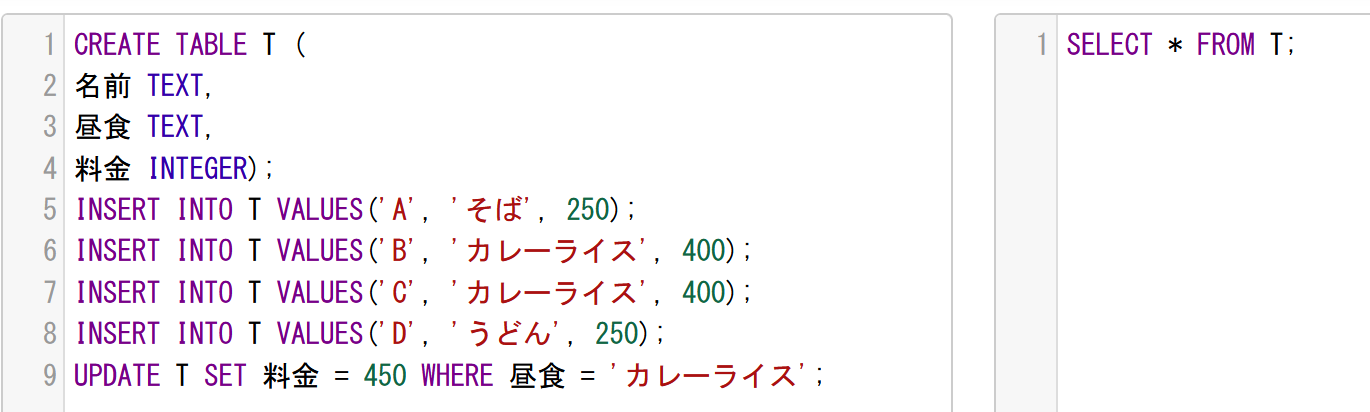 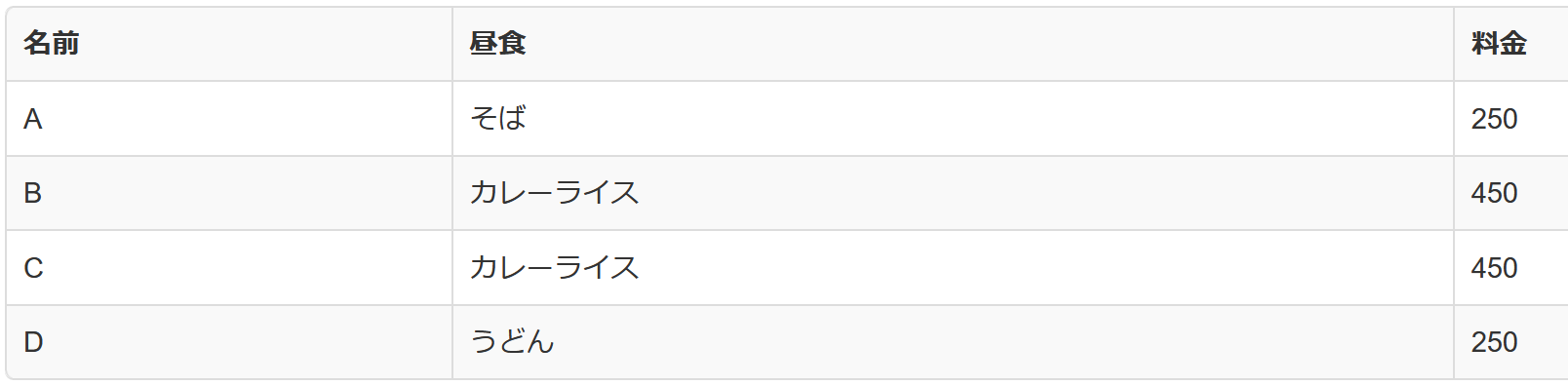 46
⑨ 名前が'C'の人の昼食を「ラーメン」に変更
左側のパネルに、次の SQL を書き加えて、「Build Schema」をクリック


⑩ 右側の「SELECT * FROM T;」はそのままで、 「Run SQL」をクリック。結果を確認。
UPDATE T SET 昼食 = 'ラーメン' WHERE 名前 = 'C';
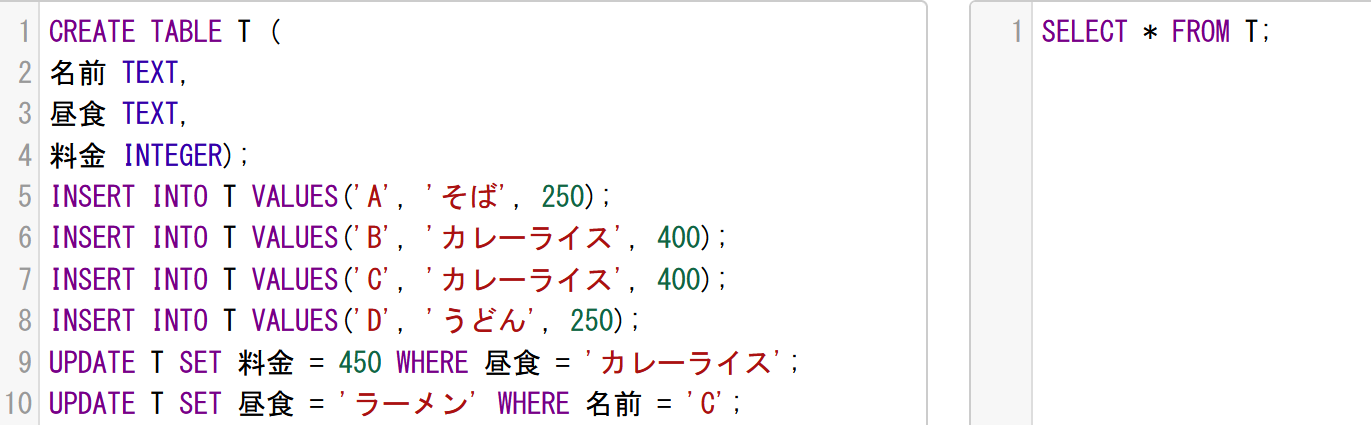 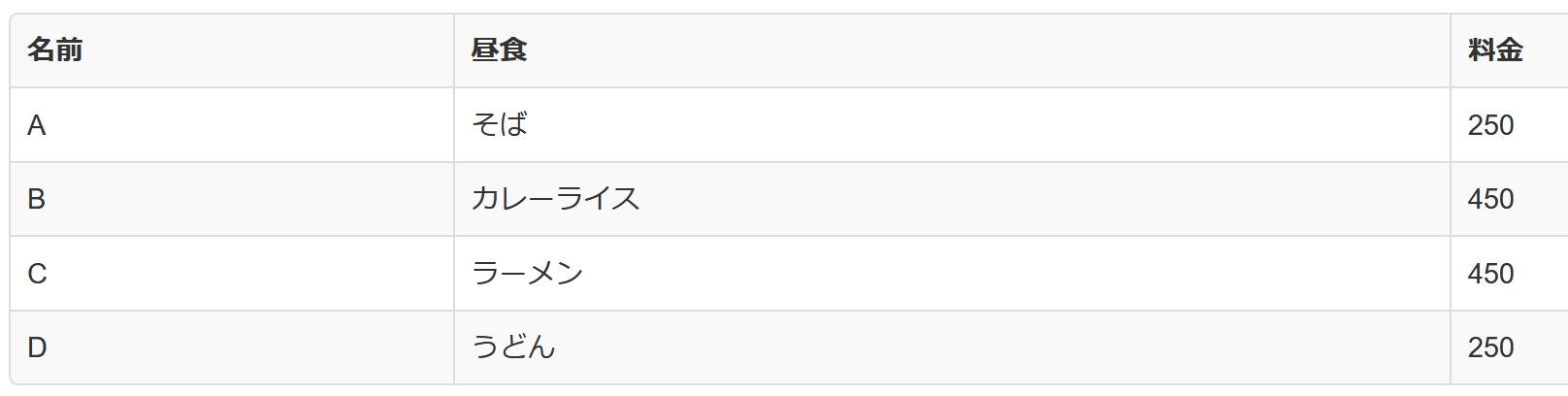 47
⑪ 名前が'B'の行を削除
左側のパネルに、次の SQL を書き加えて、「Build Schema」をクリック


⑫ 右側の「SELECT * FROM T;」はそのままで、 「Run SQL」をクリック。結果を確認。
DELETE FROM T WHERE 名前 = 'B';
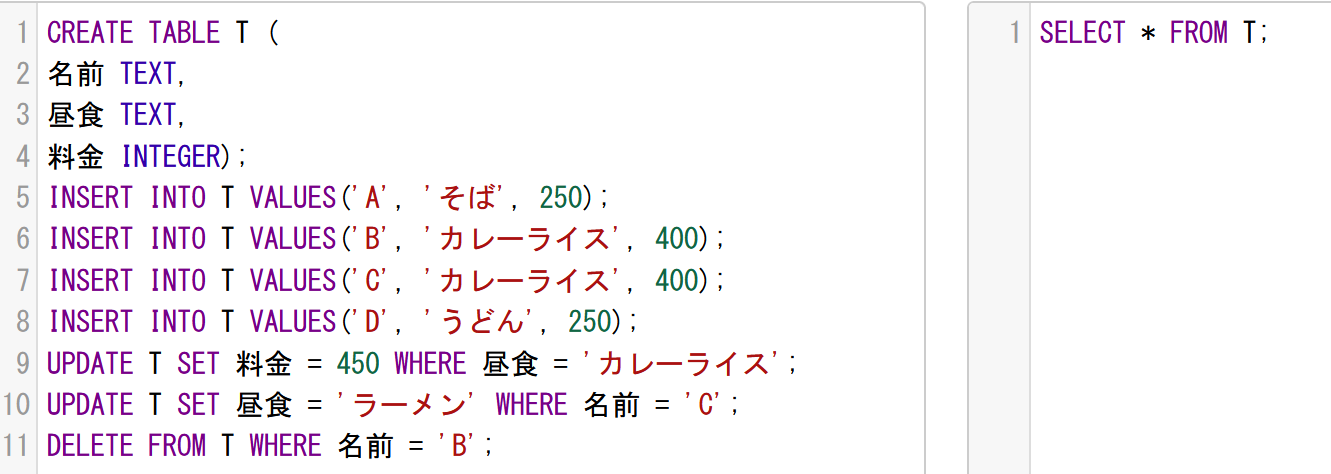 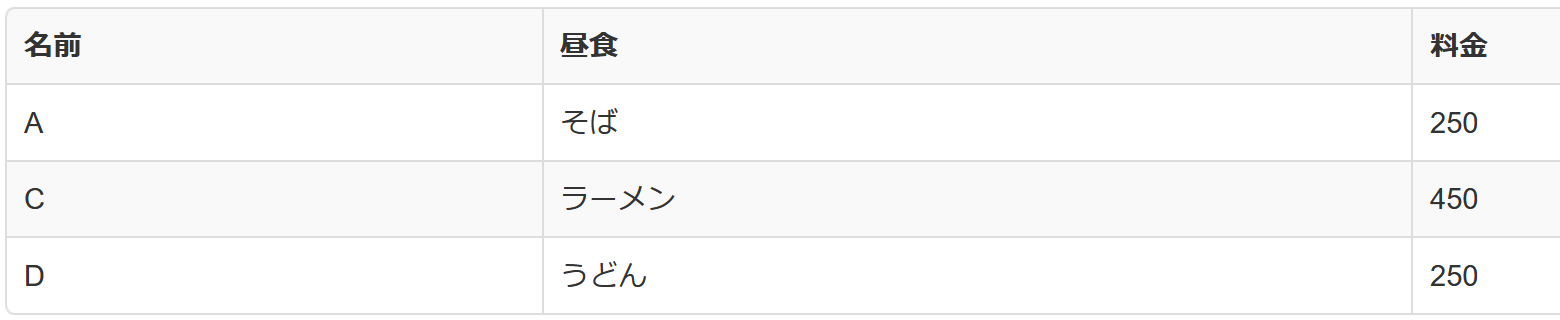 48
自習４．「そば」と「うどん」の料金を変更する
目的：特定の条件に合致する複数の行のデータを更新する方法を学ぶ。

「そば」と「うどん」の料金を300円に更新してください。

ヒント：WHEREを使って選択し、UPDATEで料金を変更します。
49
自習５．新しいメニュー項目の追加
目的：新しいレコードをテーブルに追加する方法を学ぶ。

新しく「E」さんが、「天ぷら」を料金500円を食べたという情報を、Tテーブルに追加してください

ヒント：INSERT INTOを使用
50
正解例と解説

自習４．

UPDATE T SET 料金 = 300 WHERE 昼食 = 'そば' OR 昼食 = 'うどん';

Tテーブル内で昼食が「そば」または「うどん」であるすべての行の料金を300円に更新します。

自習５．

INSERT INTO T VALUES ('E', '天ぷら', 500);

このSQL文は新しい行をTテーブルに追加し、名前は「E」、昼食は「天ぷら」、料金は500円となります。
51
11-4. トランザクション
52
普通のプログラミングでのデータ更新とデータベース操作の違い
53
① トランザクションの管理
複数のデータベース操作を一連の単一処理として扱う場合、トランザクションを適切に管理する。
口座Aから口座Bへの 1000円の移動では、２つのデータベース操作を単一処理として扱う
BEGIN TRANSACTION;
UPDATE 口座 SET 残高 = 残高 - 1000 WHERE 口座番号 = 'A';
UPDATE 口座 SET 残高 = 残高 + 1000 WHERE 口座番号 = 'B';
COMMIT;
口座Aから1000円引き出す
口座Bに1000円預け入れる
トランザクションは、「複数のデータベース操作を一連の単一処理として扱うこと」を意味する
54
① トランザクションの管理
トランザクションの原則として、処理途中のデータは、外部には見えない
トランザクションの終了時に、コミットまたはロールバックを選択
①　すべてのデータベース操作が反映される（コミット）
②　行われたデータ変更はすべて取り消しされ（ロールバック）、データはトランザクション開始時の状態に戻る
BEGIN TRANSACTION;
UPDATE 口座 SET 残高 = 残高 - 1000 WHERE 口座番号 = 'A';
UPDATE 口座 SET 残高 = 残高 + 1000 WHERE 口座番号 = 'B';
COMMIT;
口座Aから1000円引き出す
口座Bに1000円預け入れる
「口座Aから1000円引き出す」などの結果は、トランザクションがコミットするまで、外部には見えない
55
② データベースの整合性を保つ仕組み
主キー制約
参照整合性制約　など
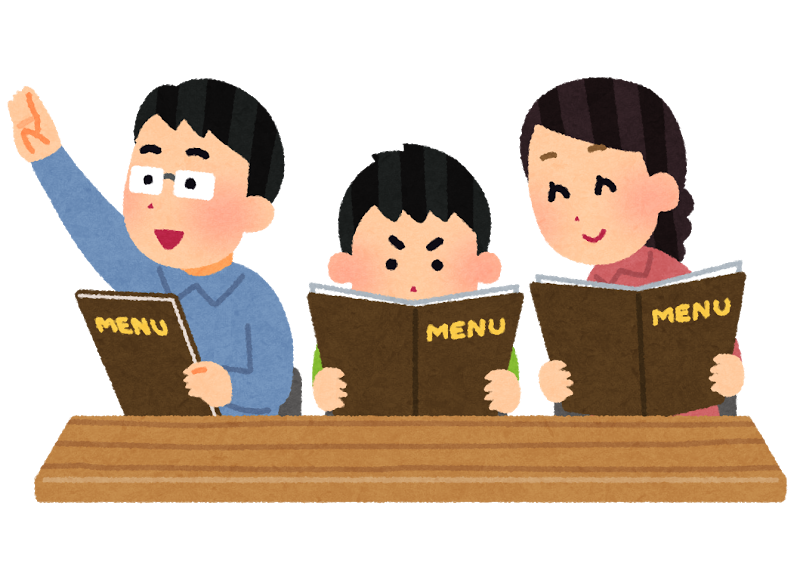 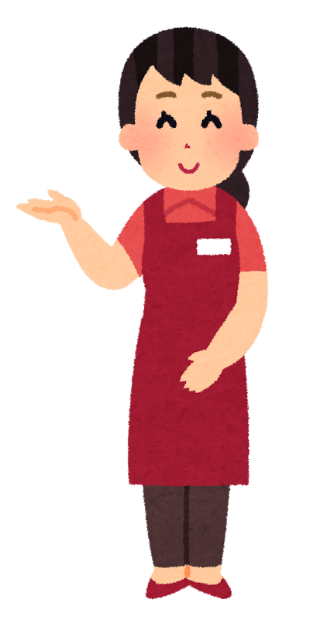 メニューから
お選びください
枝豆はないんですか？
すべてのデータベース操作において、制約に違反していない
ことが確認される
56
② データベースの整合性を保つ仕組み
すべてのデータベース操作において、制約に違反していないことが確認される

制約違反のデータベース操作は、拒否される

制約違反の際は、通常、自動でロールバックが行われ、トランザクション開始後のすべてのデータ変更が取り消される
BEGIN TRANSACTION;
UPDATE 口座 SET 残高 = 残高 - 1000 WHERE 口座番号 = 'A';
UPDATE 口座 SET 残高 = 残高 + 1000 WHERE 口座番号 = 'B';
COMMIT;
途中で制約違反があったとき、トランザクション開始後の
すべてのデータ変更が取り消される
57
③ 複数ユーザからの同時アクセス
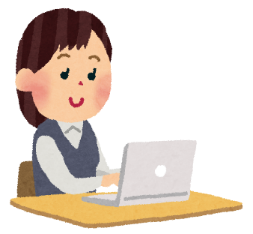 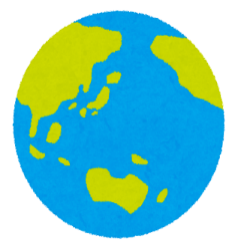 コンピュータ
利用者Ａ
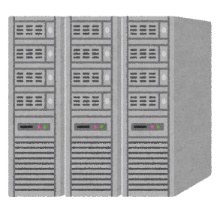 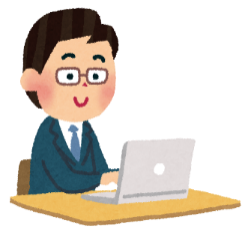 ネットワーク
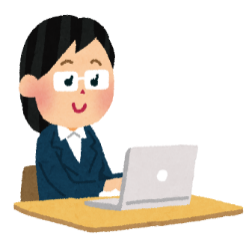 利用者Ｂ
データベースシステム
利用者Ｃ
同時実行されるデータベース操作が互いに干渉しないように、
データベースシステムの側で制御される
58
④ データの永続性
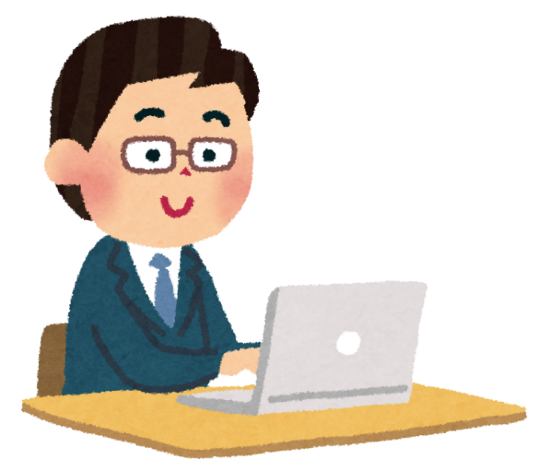 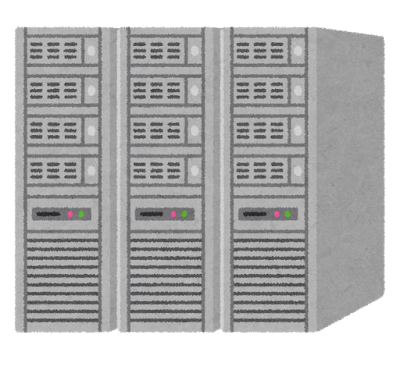 データベース管理システム
ユーザ
コミットしたトランザクションのデータベース操作は、
データベース内に残る
59
SQL でのトランザクション開始、ロールバック、コミット
トランザクションの開始
　begin transaction

ロールバック
　rollback

コミット
　commit
60
ここまでのまとめ
トランザクションの管理
複数のデータベース操作を単一の処理単位として扱う。
トランザクション内の操作は全て実行される（コミット）か、実行されないか（ロールバック）を保証する。
コミット時には全ての操作が反映され、ロールバック時には全ての変更が取り消される。
処理途中のデータは外部には見えない

制約とトランザクション
制約違反が発生した場合、操作は拒否され通常は自動でロールバックされる。

同時アクセス
データベースシステムは、同時実行されるデータベース操作が互いに干渉しないよう制御する。
61
11-5. ロールバック
62
ロールバックとは
ロールバックは，データベースを，トランザクション開始時点に戻すこと

リレーショナルデータベース管理システムの標準機能

ロールバックしたトランザクションだけが元に戻る（他の利用者に影響を与えることはない）
63
ロールバック (rollback) のイメージ
操作１、操作２、操作３
と操作していて、
最初に戻したくなったら・・・
rollback コマンド
begin transaction
操作１
データベース管理
システム
操作２
操作３
rollback
64
トランザクション開始
「begin transaction」は、トランザクション開始
begin  transaction
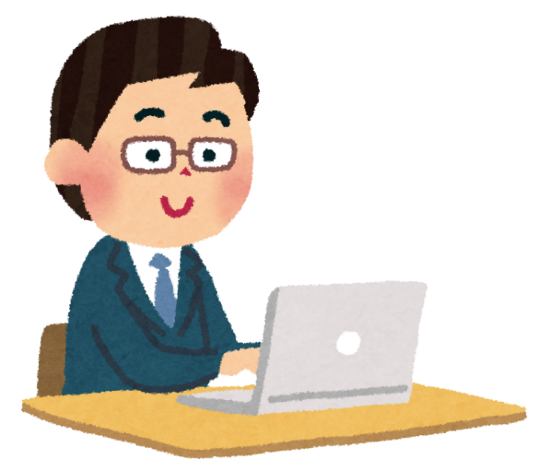 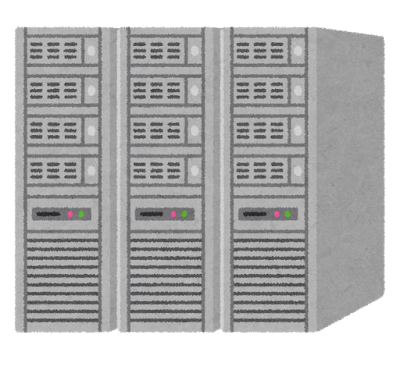 ユーザ
データベース管理システム
65
データベース操作中
begin  transaction
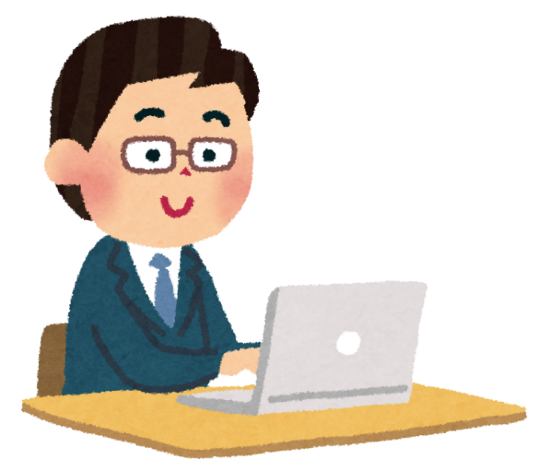 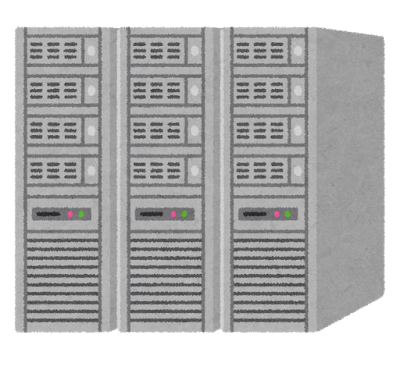 操作１
操作２
ユーザ
データベース管理システム
66
ロールバック (rollback)
ロールバックのコマンド rollback の実行により、行われたデータ変更はすべて取り消しになる。
データはトランザクション開始時の状態に戻る
トランザクション開始
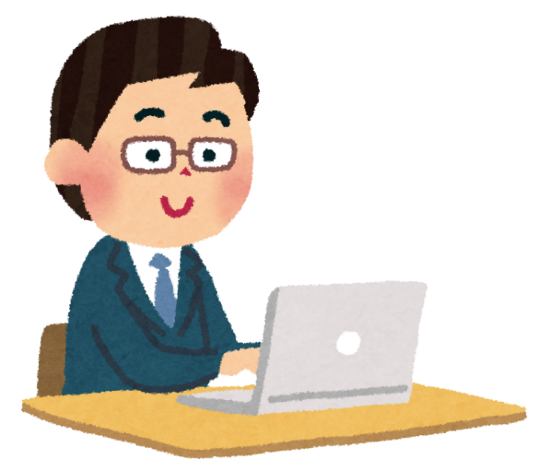 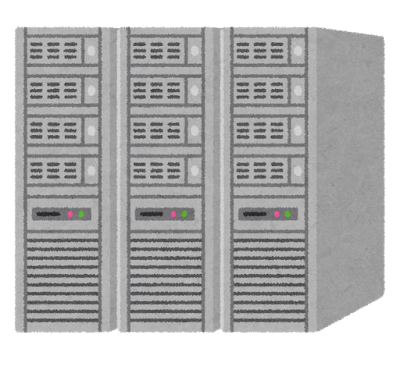 操作１
操作２
操作３
ユーザ
rollback
データベース管理システム
67
ロークバックが発生するタイミング
rollback コマンドの実行
制約違反　（自動でロールバック）
停電などのシステムダウンからの回復時　（自動でロールバック）

データベースのデータを適切な状態に保つために
重要な機能
68
操作途中でのシステムダウン
データベース管理システムの責任で，
すべての操作を取り消す
←　作業のスタート
トランザクション開始
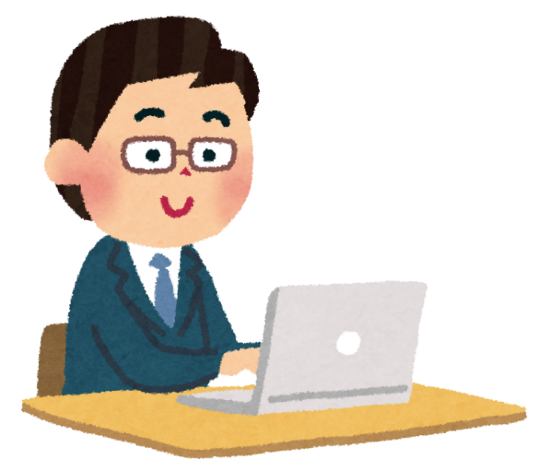 ×
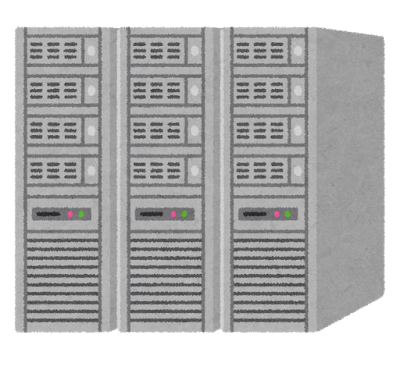 操作１
×
操作２
×
操作３
作業のやりかけ
もしここで，
システムがダウン
→　システムの再起動時に
自動でロールバック
69
全体まとめ①
INSERT
新規データの追加にINSERTコマンドを使用。
形式: INSERT INTO テーブル名 VALUES (値1, 値2, ...);

UPDATE
既存データの変更にUPDATEコマンドを使用。
形式: UPDATE テーブル名 SET 列1 = 値1, 列2 = 値2, ... WHERE 条件;

DELETE
データの削除にDELETEコマンドを使用。
形式: DELETE FROM テーブル名 WHERE 条件;
70
全体まとめ②
トランザクションの管理
複数の操作を単一処理として管理。
BEGIN TRANSACTION;で開始し、COMMIT;で終了。

データ整合性の確保
主キー制約や参照整合性制約を通じて整合性を保つ。
制約違反があれば自動ロールバック。

複数ユーザーの同時アクセス
同時実行される操作が互いに干渉しないよう制御。

データの永続性
コミットされた操作はデータベースに永続的に保存。

ロールバック (rollback)
不要になった操作を取り消すために使用。
制約違反やシステムダウン時にも自動で発生。
71